RAM MANOHAR LOHIA : SOCIALIST
23 March 1910
12  October 1967 was an activist in the Indian independence movement and a socialist political leader.
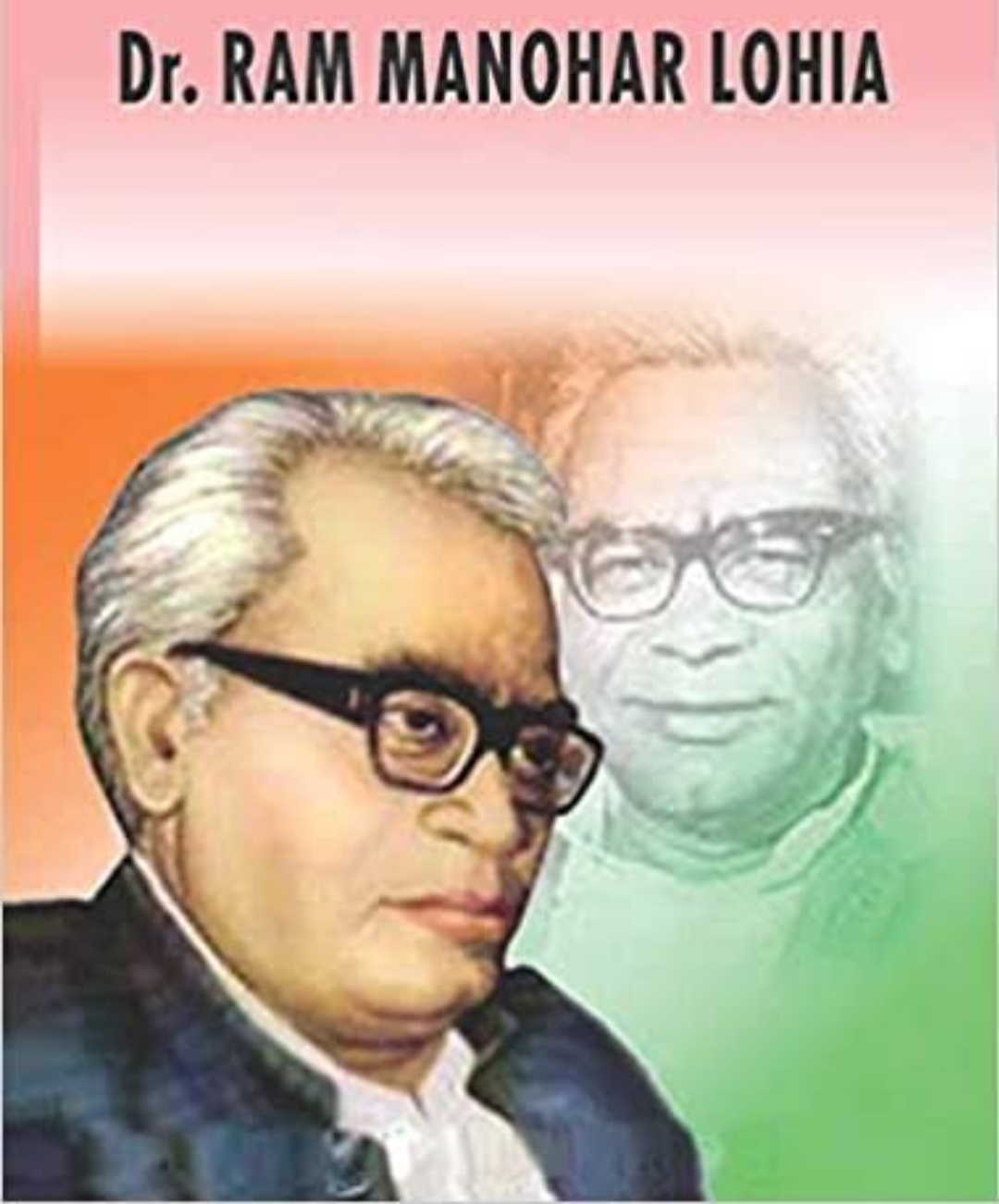 Major writingsOf Ram Manuhar lohia
The caste system -1946
Foreign Policy-  -1963
Fragments of World Mind -1949
Fundamental of a world Mind -1987
ভাৰতীয় সমাজবাদী ধাৰাৰ অন্যতম পৃষ্ঠপোষক ৰামমনোহৰ লোহিয়াৰ ৰচিত
Guilty men  of India's Partition-1970
India China,and Northern Frontier-1963
Interval During Politics : 1965
Marx, Gandhi And Socialism -1963
✍️Wheel of History -1955Upayukta Sabhi -1963
Mankind- শীৰ্ষক আলোচনী এখনো প্ৰকাশ কৰিছিল যাৰ জৰিয়তে তেওঁ তেওঁৰ সমাজবাদী চিন্তাসমুহ প্ৰকাশ কৰিছিল
Socialist thought of Lohiaলোহিয়াৰ সমাজবাদী চিন্তা
বস্তুগত ➡️আধ্যাত্মিক
Material ➡️Spiritual
Internal ➡️ External
লোহিয়াৰ সপ্ত বিপ্লৱSeven Revolutionসপ্ত বিপ্লৱ
,১) লিংগ অসমতাৰ বিৰুদ্ধে বিপ্লৱ
Revolution Against Gender Inequality
২) জাতি ব্যৱস্থাৰ বিৰুদ্ধে বিপ্লৱ
Revolution Against Caste System
৩) শ্ৰেণী অসমতাৰ বিৰুদ্ধে বিপ্লৱRevolution Against class Inequality
৪) বৰ্ণ অসমতাৰ বিৰুদ্ধে বিপ্লৱ
Revolution Against Racial Inequality
৫)ৰাষ্ট্ৰ সমূহৰ মাজৰ অসমতাৰ বিৰুদ্ধে বিপ্লৱ
Revolution Against Inequality among nation
৬)ব্যক্তিগত গোপনীয়তাProtecting Individual Privacy
৭)অন্যান্যৰ বিৰুদ্ধে শান্তিপূৰ্ণ প্ৰক্ৰিয়াৰে আইন অমান্য
Civil Disobedience against Injustice
According to Lohia three types of socialismতিনি প্ৰকাৰৰ সমাজবাদ
অৰ্থনৈতিক সমাজবাদ ( Economic socialism)
ৰাজনৈতিক সমাজবাফ -Political Socialism
সাংস্কৃতিক সমাজবাদ -  cultural Socialism
According to Lohia 4 pillared Stateচতুৰ্থ স্তম্ভৰ ৰাজ্য
কেন্দ্ৰীয় চৰকাৰ - Central Government
প্ৰাদেশিক চৰকাৰ  Provincial Government
জিলা/ মণ্ডল চৰকাৰ - District Government
গ্ৰাম্য চৰকাৰ -  Rural Government
Debina PamehgamDepartment  of Pol science
Thank you